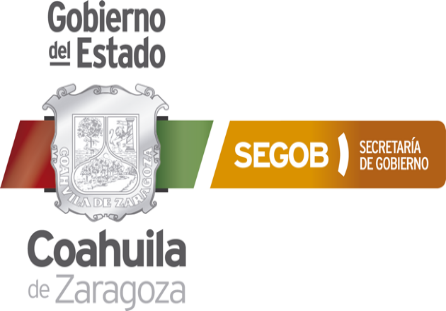 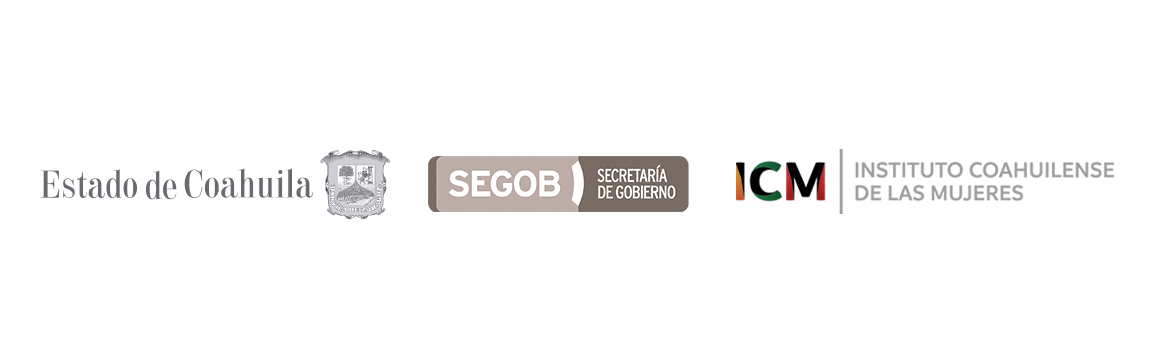 MINUTAS
En el segundo trimestre de abril - junio del 2018 no se celebró reunión o sesión pública, por el Instituto Coahuilense de la Mujeres del Estado de Coahuila de Zaragoza, por lo tanto no existe minuta que reportar.
Área responsable de la información: Lic. Catalina Siller
Fecha de actualización y/o revisión: 07 de Julio del 2018